Литературная гостинаяпосвящённая творчествуС. В. Михалкова.
Киселева Ольга Валерьевна
Маркова Марина Николаевна
учителя начальных классов
МАОУ СО школа № 36 г. Владимир
Литературная гостиная
Комната, где мы встречаем дорогих гостей.
Сергей Владимирович Михалков
Детство Сергея Владимировича
Родился 13 марта 1913г в Москве
Учился дома до 4 класса
Мама– учительница
В 9 лет начал писать стихи
Одно из первых произведений
Продолжение «Дяди Стёпы.»
« Однажды я услышал, как    одна бабушка пугала внука милицией. И решил что дети не должны бояться милиционеров.»
Продолжение «Дяди Стёпы.»
Поднимается мальчишка:
А у Стёпы дети есть?

 - Что сказать ему в ответ? 
     Тяжело ответить: «Нет.»
Продолжение «Дяди Стёпы.»
Но годы шли…И вот уже состарился наш знатный милиционер. И за свои заслуги он получил звание ветерана.
Викторина.
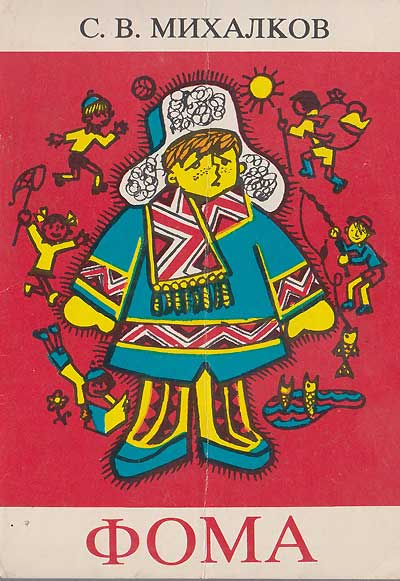 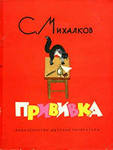 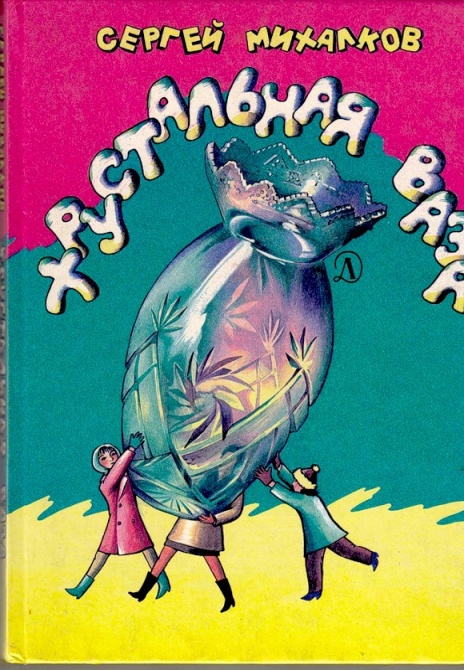 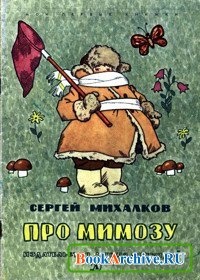 «Одна рифма.»
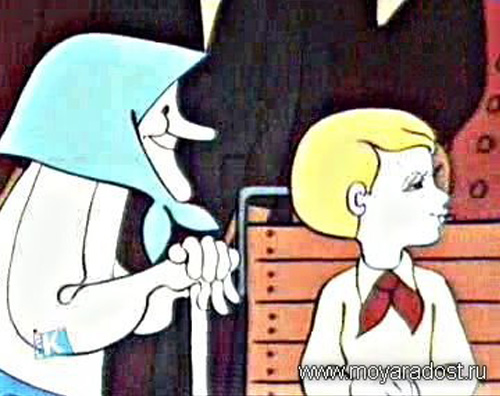 Кто из вас узнал себя в этих пионерах?
«36 и 5.»
Задумайтесь, что хотел сказать автор этим стихотворением
[Speaker Notes: Послушаем это стихотворение в исполнение автора.]
«Песенка друзей.»
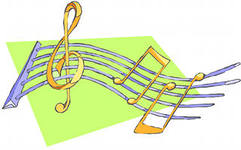 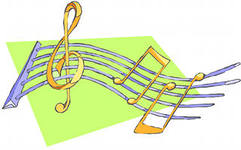 Мы едем, едем, едемВ далёкие края,Хорошие соседи,Счастливые друзья.Нам весело живётся,Мы песенку поём,И в песенке поётсяО том, как мы живём.
       Красота! Красота!Мы везём с собой кота,Чижика, собаку,Петьку-забияку,Обезьяну, попугая -Вот компания какая!
       Когда живётся дружно,Что может лучше быть!И ссориться не нужно,И можно всех любить.Ты в дальнюю дорогуБери с собой друзей:Они тебе помогут,И с ними веселей.
Красота! Красота!Мы везём с собой кота,Чижика, собаку,Петьку-забияку,Обезьяну, попугая -Вот компания какая!
      Мы ехали, мы пелиИ с песенкой смешнойВсе вместе, как сумели,Приехали домой.Нам солнышко светило,Нас ветер обвевал;В пути не скучно было,И каждый напевал:                       - Красота! Красота!Мы везём с собой кота,Чижика, собаку,Петьку-забияку,Обезьяну, попугая -Вот компания какая
[Speaker Notes: Поём все вместе.]
Стихи о войне.
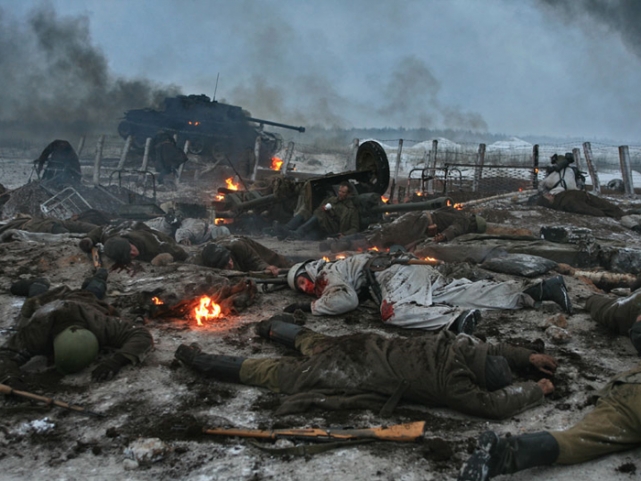 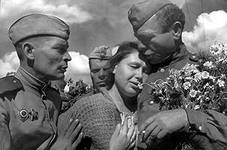 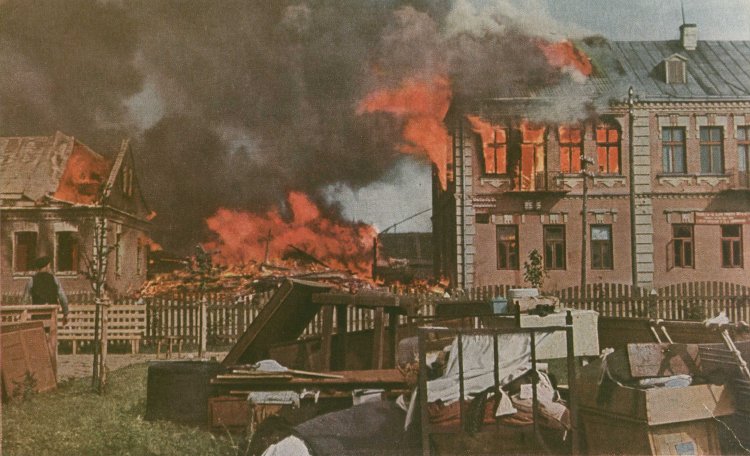 Могила неизвестного солдата
«Имя твоё неизвестно,
Подвиг твой    бессмертен…»
                         С. В. Михалков
Гимн– это главная торжественная песня, в которой воспевается Родина.
[Speaker Notes: Исполняем один куплет.]
Басни.
[Speaker Notes: «Заяц и черепаха»,  «Муха и пчела».]
«Праздник Непослушания.»
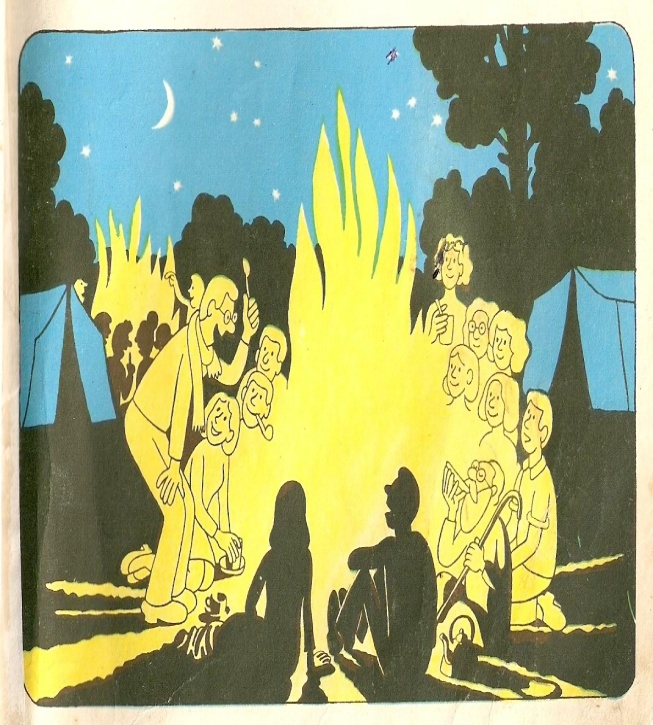 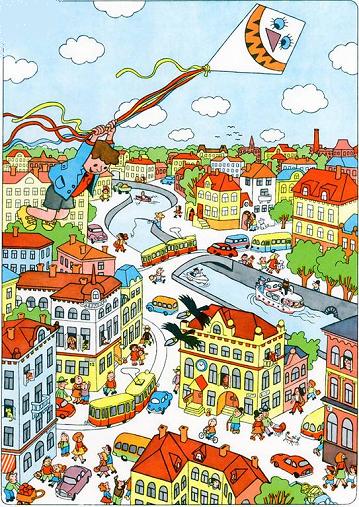 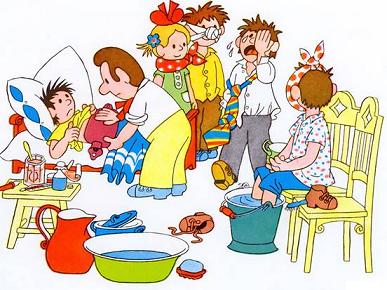 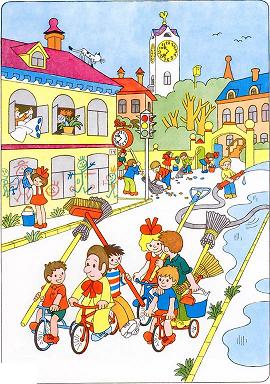 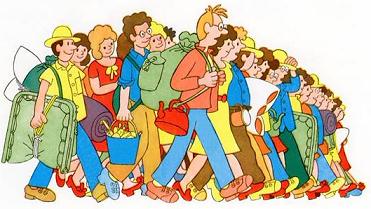 «Как старик корову продавал.»
[Speaker Notes: Инсценировка.]
Источники.
http://www.ushkinamakushke.ru/…
http://cbsctepnoe.ucoz.ru/news/jubiljary_marta_korotkoj_strokoj/2013-03-13-116
http://oshoworld.nichost.ru/forum/viewtopic.php?t=4410&sid=aa480d02b2262b8744bc1d9abf0b7c1d
http://www.labirint.ru/screenshot/goods/56886/10/ http://ybobra.ru/books/285895-…
http://www.audiobooks.ua/a-cht…
http://www.razym.ru/page/3870/ 
http://goraknig.org/detyam/?kn…  http://www.liveinternet.ru/usПохожие картинки
http://kinopoiski.su/19434-she…
http://lukoshko.net/mihal/mihal9.shtml
http://www.midi-hit.com/utomle…
http://basik.ru/historical/thttp://photo.i.ua/user/2585461…hi…
http://www.brodun.ru/1Moskva/2…
http://basa-art.ru/8175-gimn-r…
 http://luchshyee-kino.ru/multf…
http://www.ollelukoe.ru/myhalc
http://www.planetaskazok.ru/sm……
http://www.planetaskazok.ru/sm…
http://www.planetaskazok.ru/sm…
http://www.planetaskazok.ru/sm…
http://www.planetaskazok.ru/sm…
http://michutka.3dn.ru/blog/2013-1-17